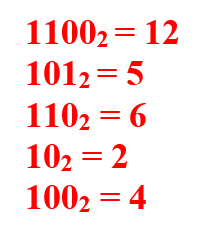 Мне было тысяча сто лет,
И я в сто первый класс ходила,
В портфеле по сто десять книг носила – 
Все это правда, а не бред.
Когда, пыля десятком ног,
Шагала по дороге в школу,
За мной всегда бежал щенок
С одним хвостом, зато стоногий.
И я ловила каждый звук
Своими десятью ушами,
И десять загорелых рук
Портфель и поводок держали.
И десять темно-синих глаз
Рассматривали мир привычно…
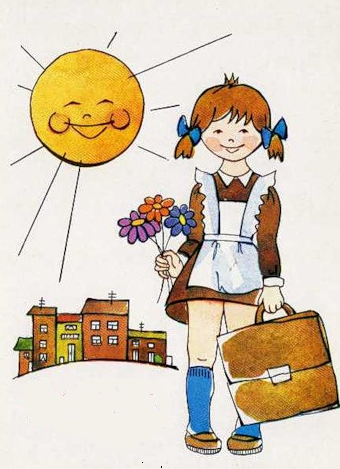 Перевод чисел в различных системах счисления
1) узнать правила перевода чисел из десятичной системы счисления в другие
2) научиться переводить числа в различных системах счисления
Задание 1.
Вариант 1.
9910 = 
25610 = 
123410 =
Вариант 2.
4510 = 
40010 = 
 201210 =
1011012  
6208 
 7DC16
11000112  
4008 
4D216
Практическая работа
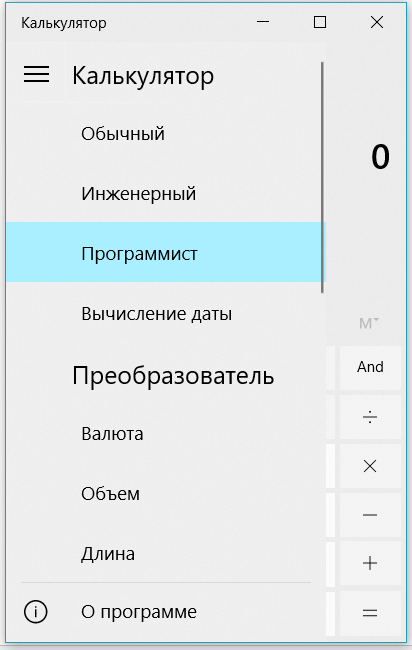 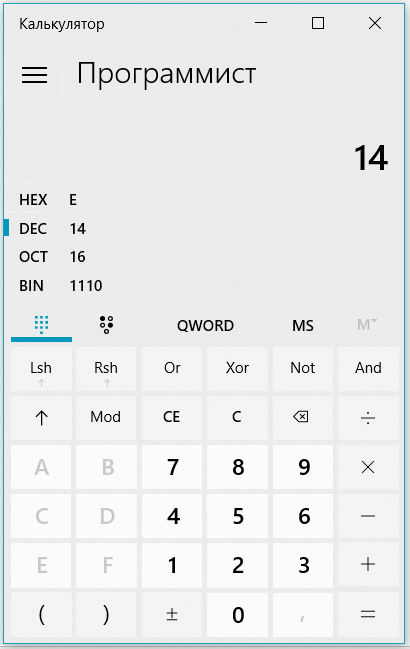 Самая большая страна в мире - Россия 17075400 км2.
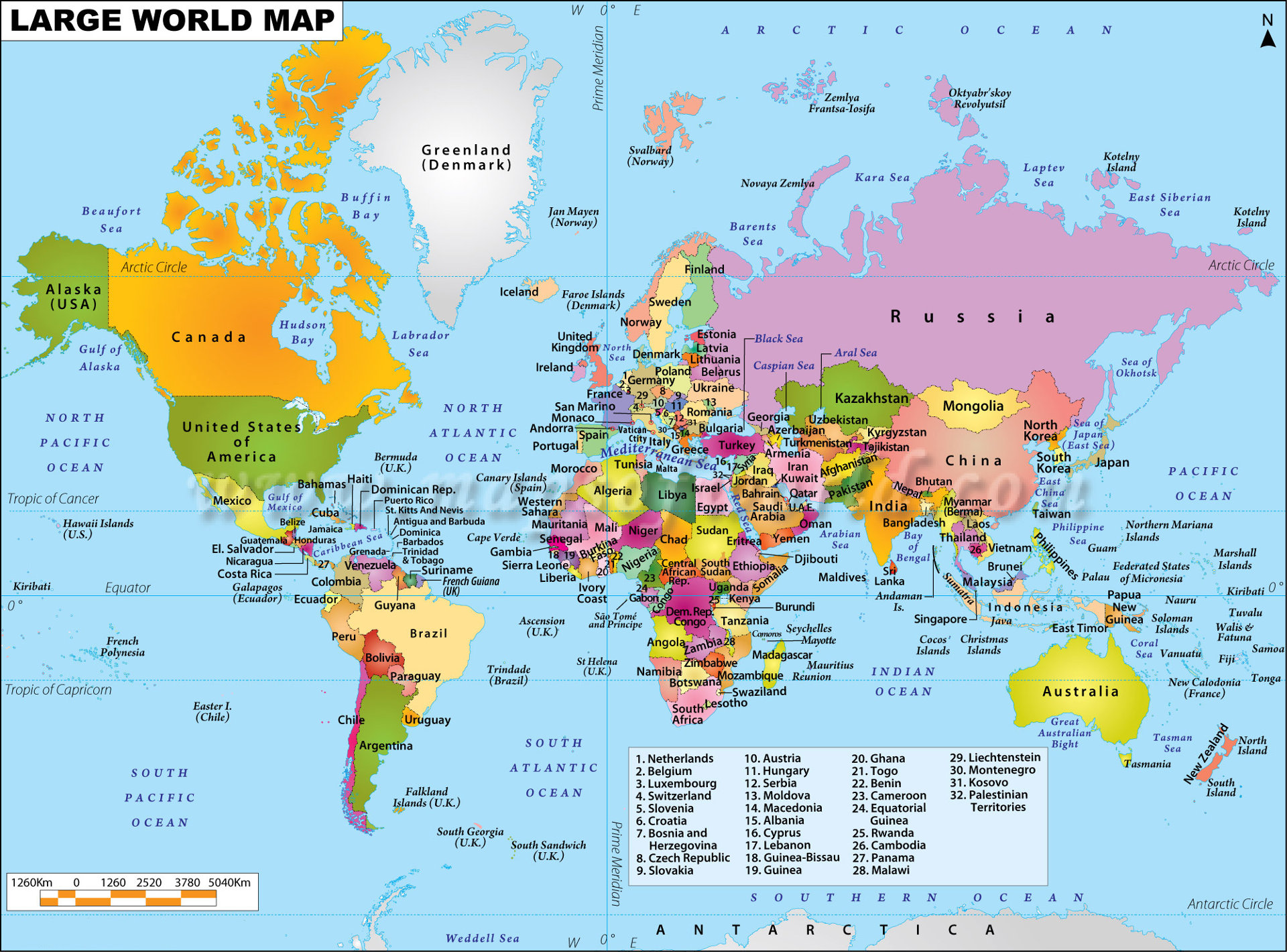 Самая высокая гора в мире — Джомолунгма 8848 м.
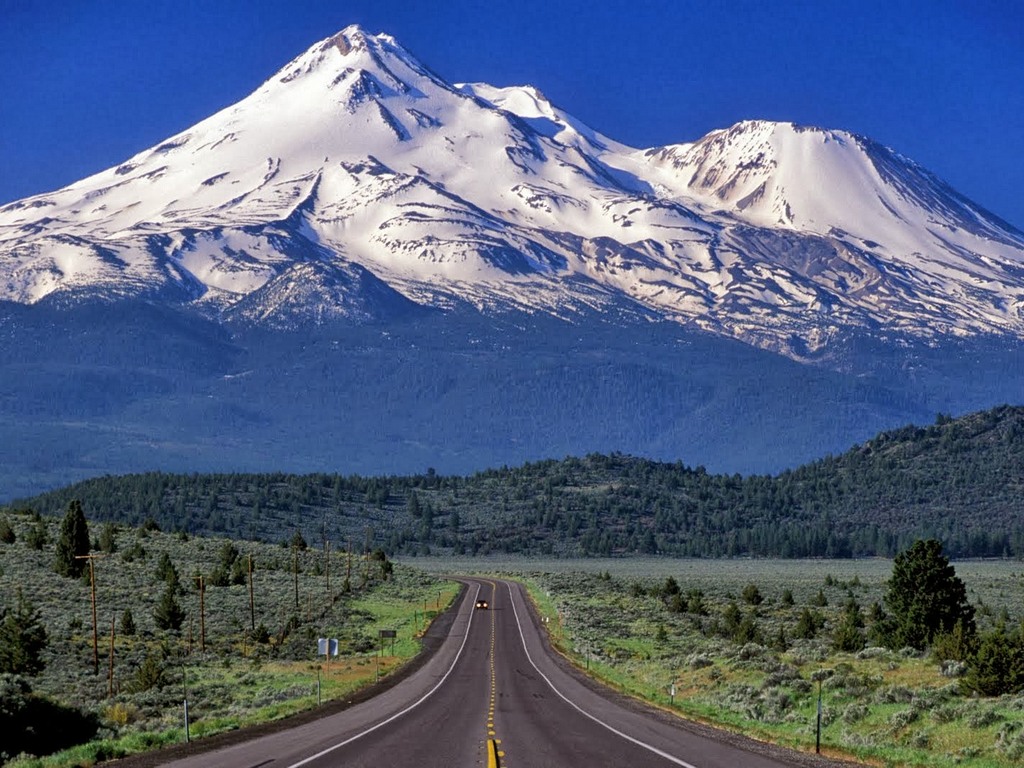 Самое глубокое озеро в мире— Байкал, 31722 км2.
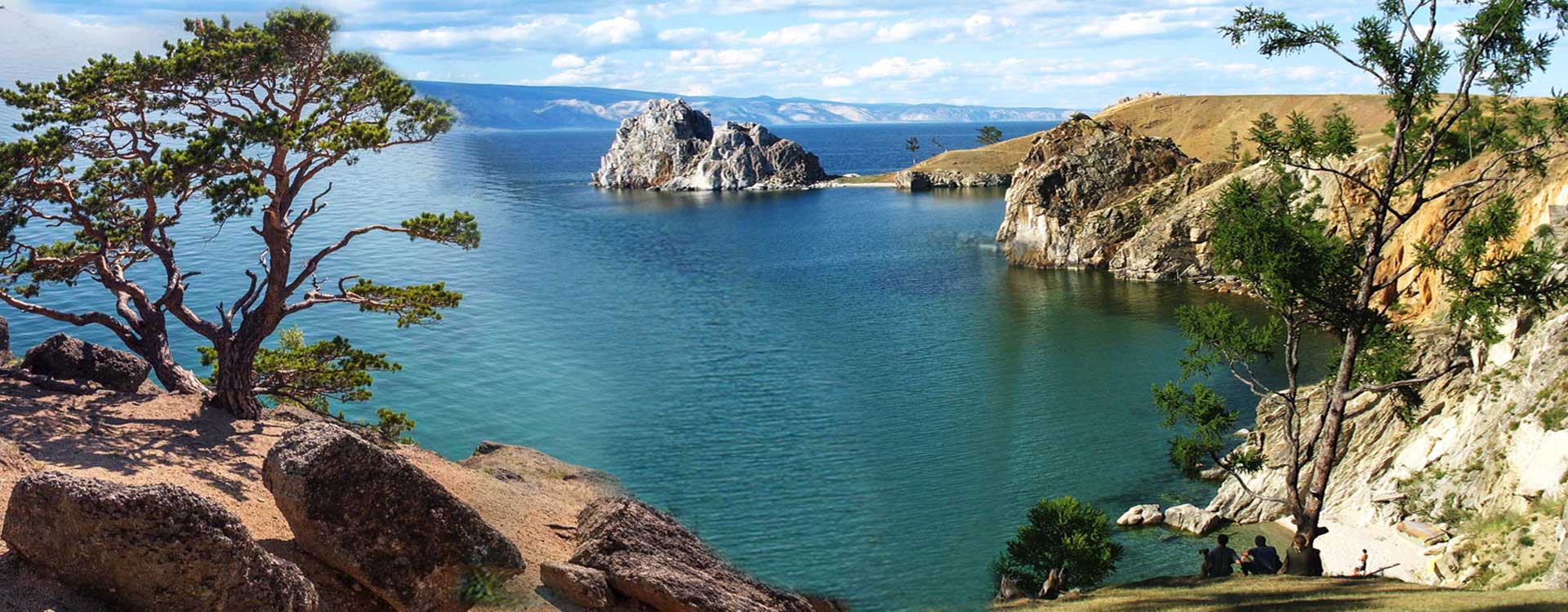 Самая длинная река в мире – Амазонка, 7168  км
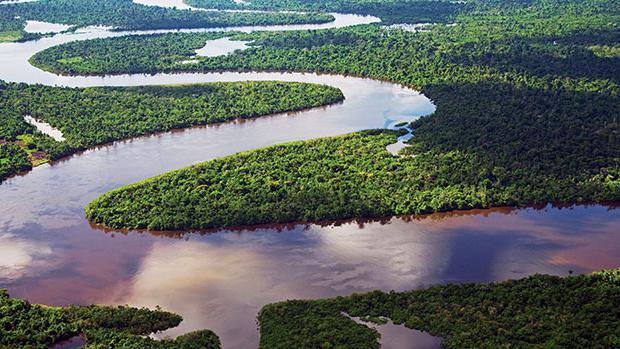 Самая маленькая область – Калининградская, 15100 км2
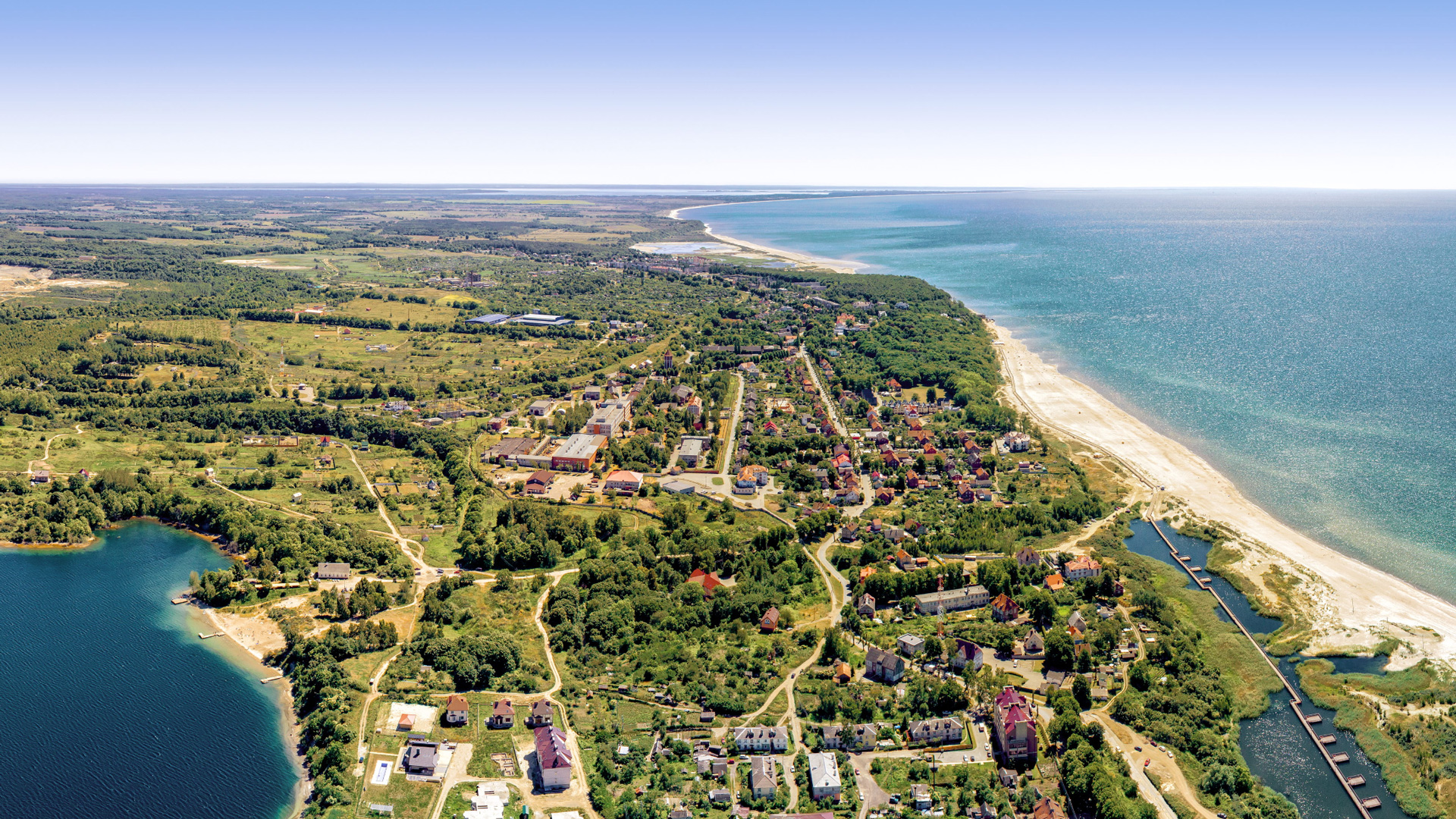 Царь-колокол. Высота - 624 см, диаметр — 660 м, масса 202 тонны.
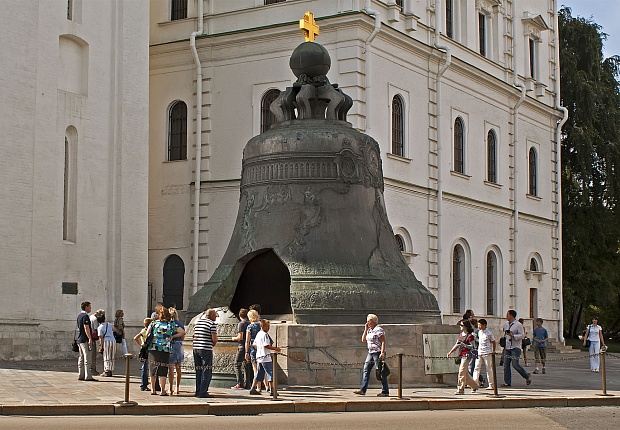 Проверка знанийPlickers
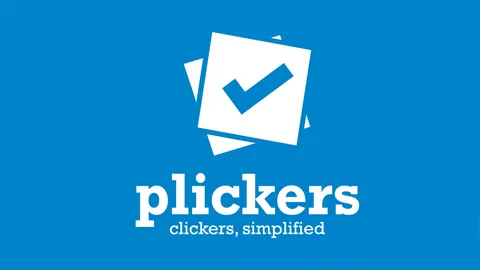 Домашнее задание
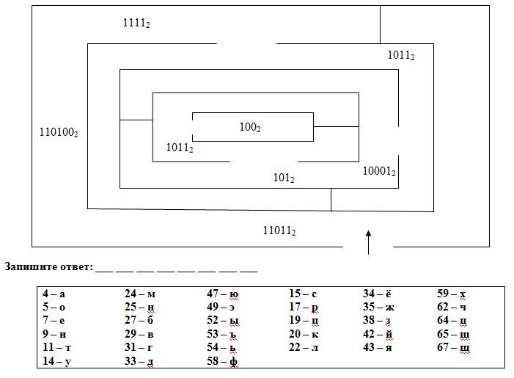 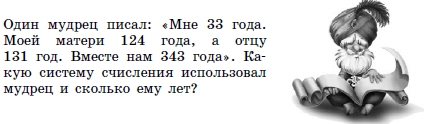 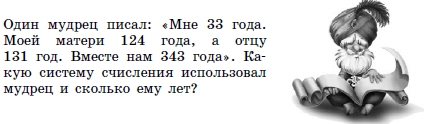 Перевод чисел в различных системах счисления
1) узнать правила перевода чисел из десятичной системы счисления в другие
2) научиться переводить числа в различных системах счисления